Role descriptions
NSW Public Sector
What is a role description?
Role Descriptions: NSW Public Sector
2
What is a role description used for?
Role Descriptions: NSW Public Sector
3
Types of role descriptions
Sector role descriptions
For common roles across the sector
Save time 
Are quality-assured
Assist with mobility
Improve consistency in grading and managing roles
See: PSC Sector role description library
Agency role descriptions
Can be for common roles or specialised or one-off roles
Role Description Development Guidelines give advice on creating RDs
Role Description Builder steps through RD development process
Capability Comparison Guide helps choose capability levels and focus capabilities
Role Descriptions: NSW Public Sector
4
How to create a role description
Start with good job design
refer to the Recruitment and selection guide – Doing a role analysis
Check the PSC Sector Role Description Library for a role description that:  
fits the role
could be used with minor changes
Alternatively, create a new role description: 
use the Role Description Builder 
refer to the Role Description Development Guidelines
Role Descriptions: NSW Public Sector
5
About the role description template
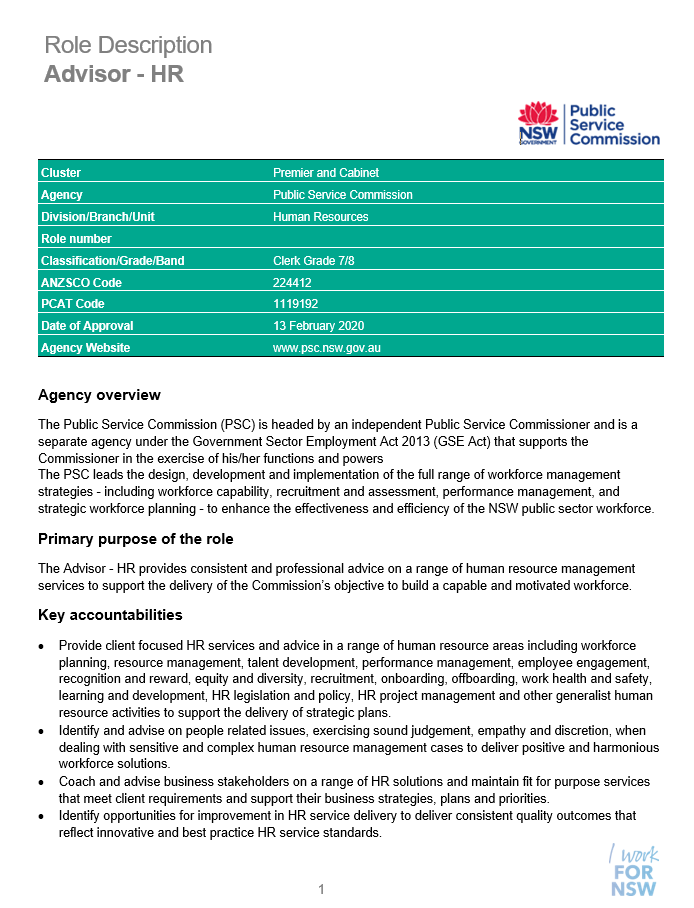 The RD template:
Ensures necessary information is included in a role description
Brings consistency to NSW public sector role descriptions in:
How they look
What they contain
Is customisable
Is supported by:
Role Description Development Guidelines 
Role Description Builder
Role Descriptions: NSW Public Sector
6
Role description template: Key details about role
Role information 
Include key information about the role
When using the RD builder, fields marked with an asterisk ( * ) are mandatory
Mandatory fields in the role information are used in the Workforce Profile data collection
[include screen shot from RD builder – note RD example doesn’t show mandatory fields]
Role Descriptions: NSW Public Sector
7
Role description template: Explanation of agency and role
Department / Agency overview
Include short statement about the agency
Primary purpose of the role *
Explain why the role exists
Key Accountabilities *
Describe outcomes to deliver
Do not list tasks
Include up to 8 key accountabilities
Key Challenges *
Describe major complexities faced 
Include 2-3 key challenges
Key Relationships *
List stakeholders, customers (regular contact)
Role dimensions
Describe where the role sits in the organisation 
Consider decision-making responsibilities, reporting line, direct reports and budget
Note: Fields marked with an asterisk ( * ) are mandatory
Role Descriptions: NSW Public Sector
8
Role description template
Key Knowledge and Experience (K&E)
Include when: 
Needed for successful performance in the role
Not captured in the capabilities for the role
Cannot be developed on the job in a reasonable amount of time
Consider:
Including in job ad rather than in the RD
Potential for transfer of K&E
K&E in the RD form part of the standards for the role and must be assessed in comparative or suitability assessment
Essential requirements
Without these things a person could not carry out the functions of the role 
For example:
Solicitors practising law in NSW must hold an Australian practising certificate
The appropriate class of driver’s licence, if the role requires driving
Role Descriptions: NSW Public Sector
9
Role description template: Capabilities
Focus capabilities
The capabilities decided to be most important for effective performance of the role
Should apply at least 1 capability from:
Personal Attributes
Relationships
Results
People Management (if applicable)
May apply capabilities from:
Business Enablers 
Occupation-specific capability set
Must be assessed at recruitment
Complementary capabilities 
Important to performing the role
Contribute to employee development and career planning
May apply to capabilities from:
Capability Framework
Occupation-specific capability set
Not necessarily assessed at recruitment
Capabilities that are ‘not essential’
Capabilities from the Business Enablers group only that are not required to perform the role. 
Listed in the RD for development and career planning
Role Descriptions: NSW Public Sector
10
Role description template: Capability levels
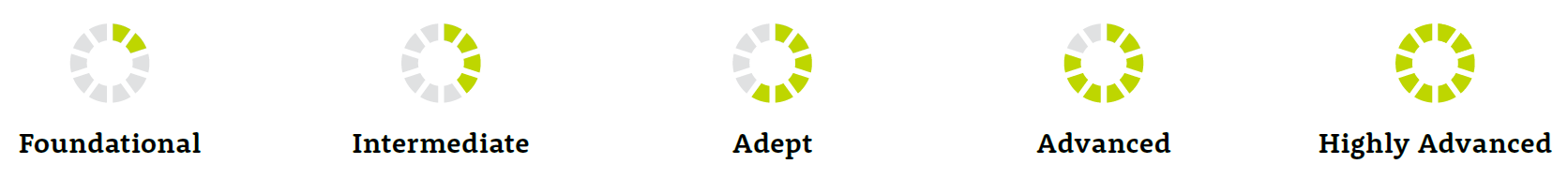 Capability levels show a progressive increase in complexity and skill from foundational to highly advanced
Consider the spread of capability levels: 
Should generally not exceed 3 consecutive levels
Some roles may only need capabilities across two consecutive levels
The Capability Comparison Guide helps decide capability levels and focus capabilities
Capability levels do not determine grade of the role
Role Descriptions: NSW Public Sector
11
Resources
Role Description Builder 
Sector Role Description Library
Sector Role Description FAQs
Role Description Development Guidelines
Capability Comparison Guide
NSW Public Sector Capability Framework
Occupation-Specific Capability Sets
Recruitment and selection guide
Visit:
Role description resources index for RD resources 
Capability in the NSW public sector for Capability Framework resources
Recruitment and selection guide for recruitment information
Enquiries:
capabilityframework@psc.nsw.gov.au
Role Descriptions: NSW Public Sector
12